Introduction to Advance
June 2024
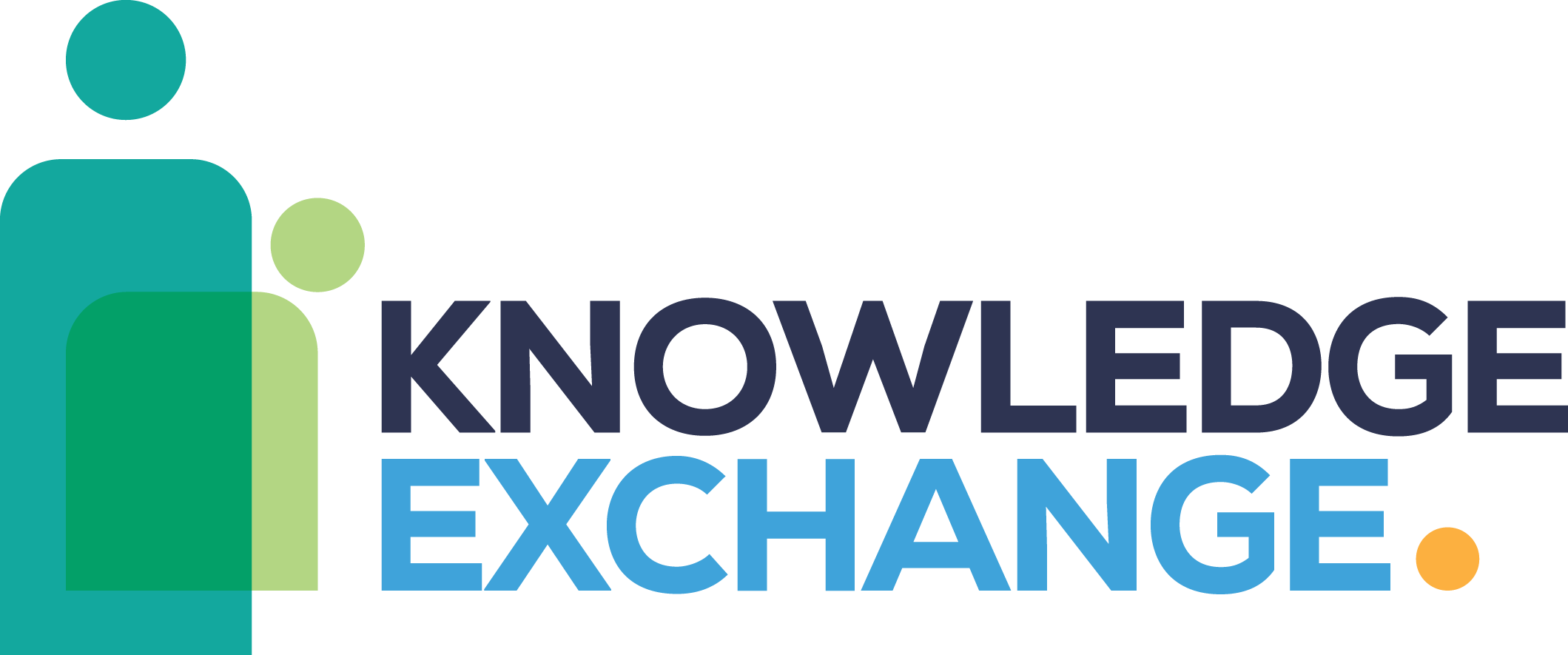 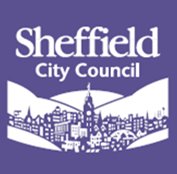 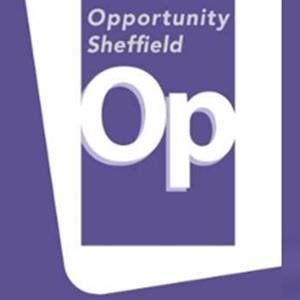 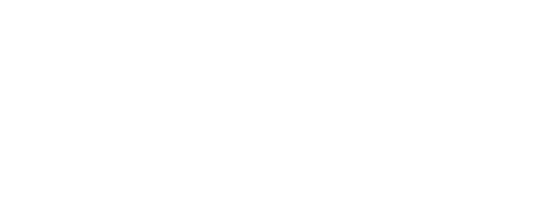 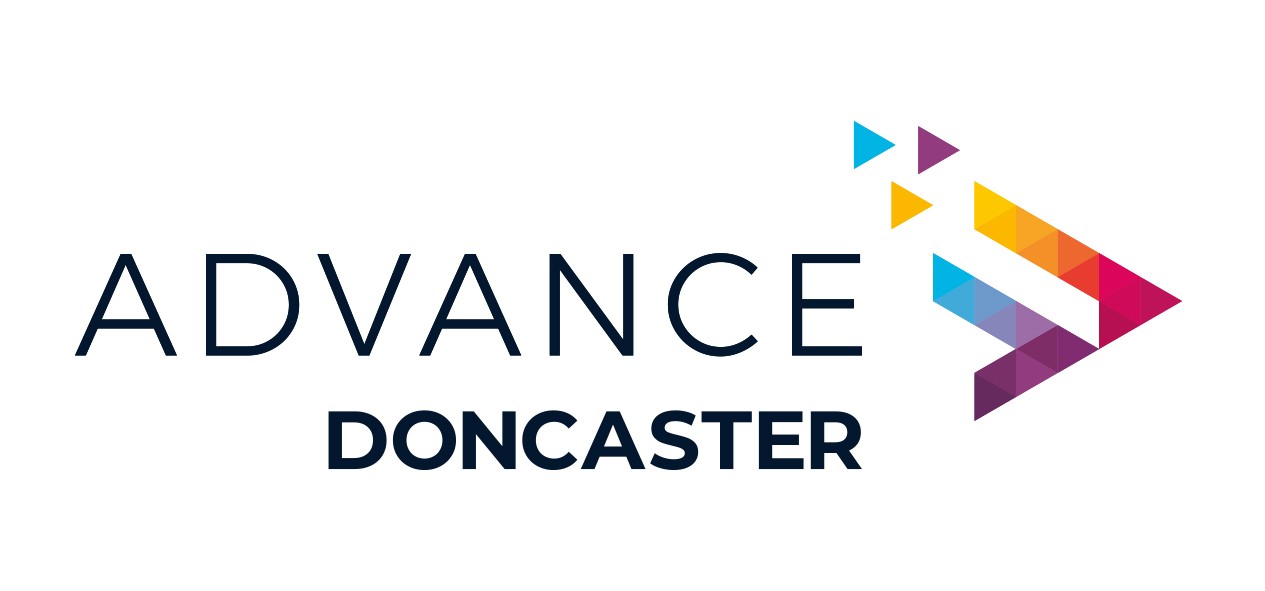 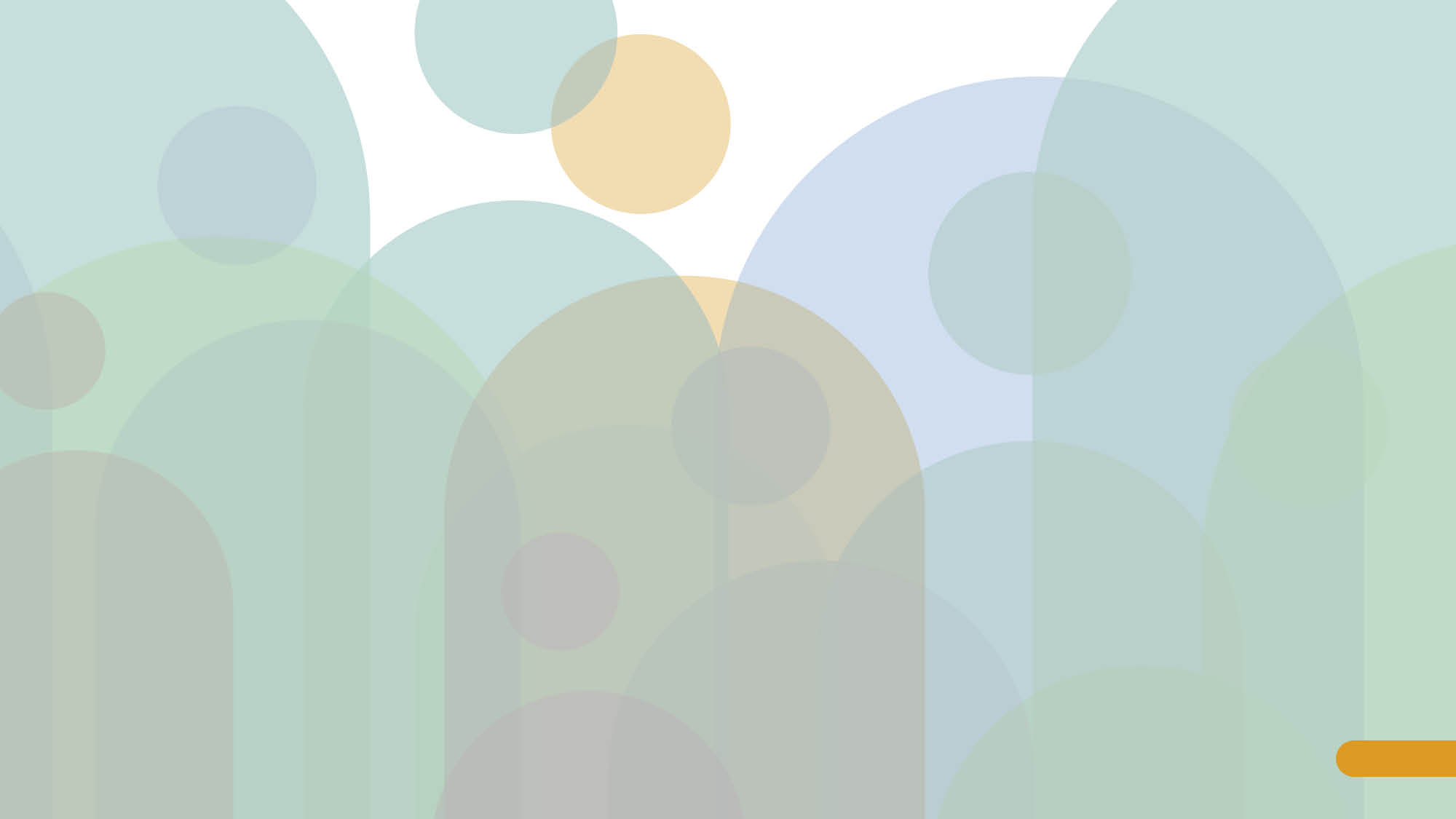 Bill HiltonStrategic Support Coordinator Opportunity SheffieldJo Williams & Michele HopeEmployment Managers, Business Doncaster
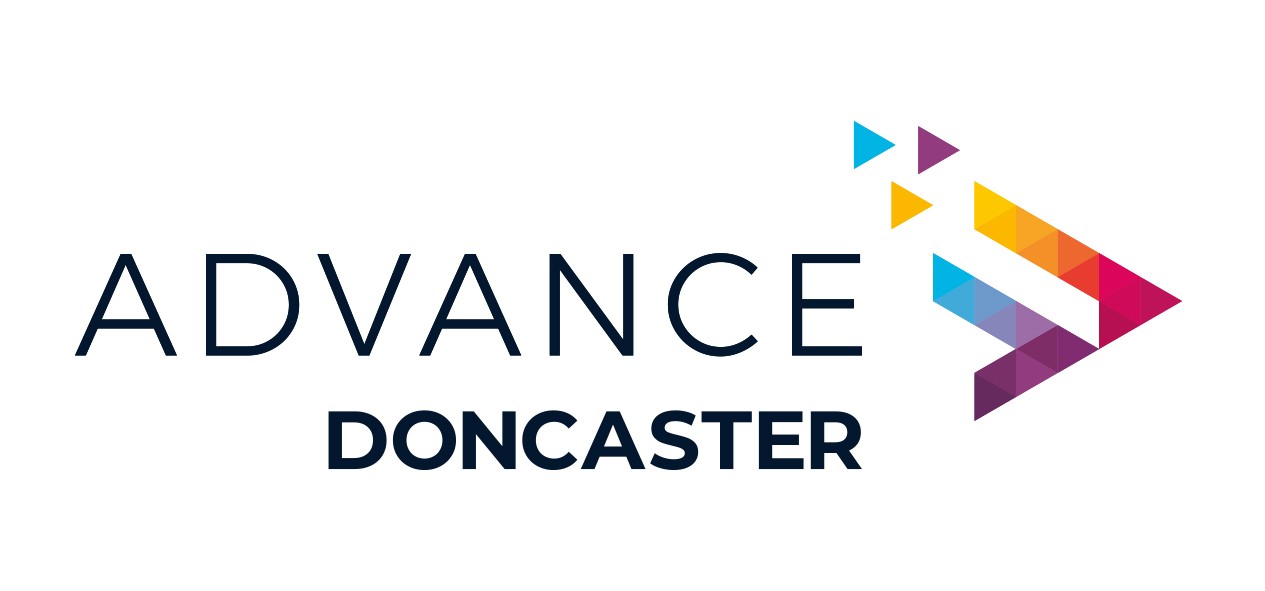 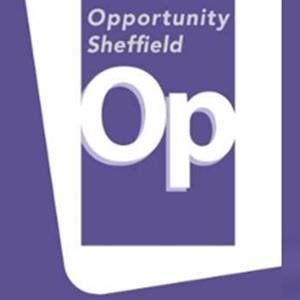 02
02
Delivered by:
SYMCA – (Levelling Up Fund, SPF)
Doncaster Council - Accountable Body
Barnsley, Doncaster, Rotherham & Sheffield
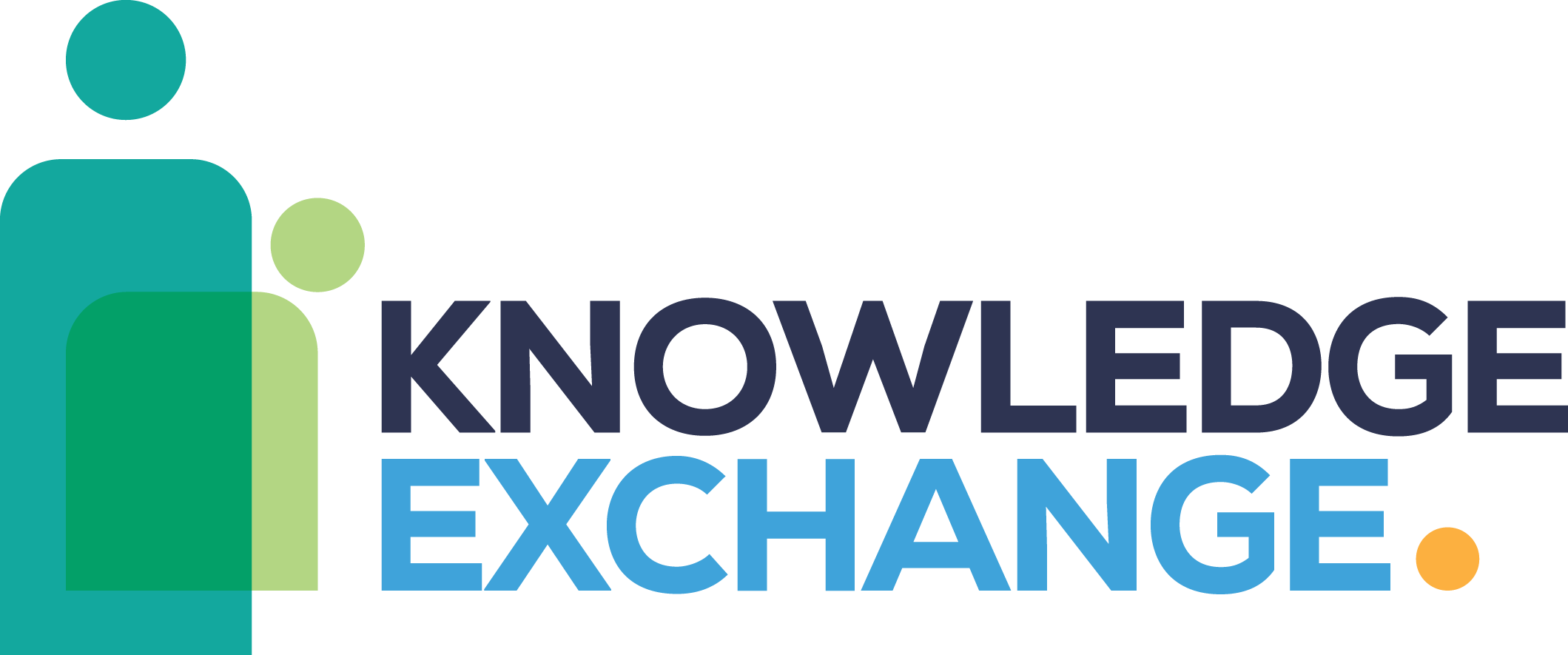 Advance / June 2024
03
What is Advance
UKSPF in-work progression activity targeted at employed and self-employed residents of Sheffield

Under Strand 3 of UKSPF Skills & Employability South Yorkshire, we offer career progression support (including in-work employability skills) and access to funded training and qualifications.

We offer bespoke support for personal and skills development, greater access to employers, employability, upskilling and information, advice and guidance.

We support employed people who are looking to develop in their careers, those who are maybe under employed, part time and looking for more hours, those at risk of redundancy and workforce development.
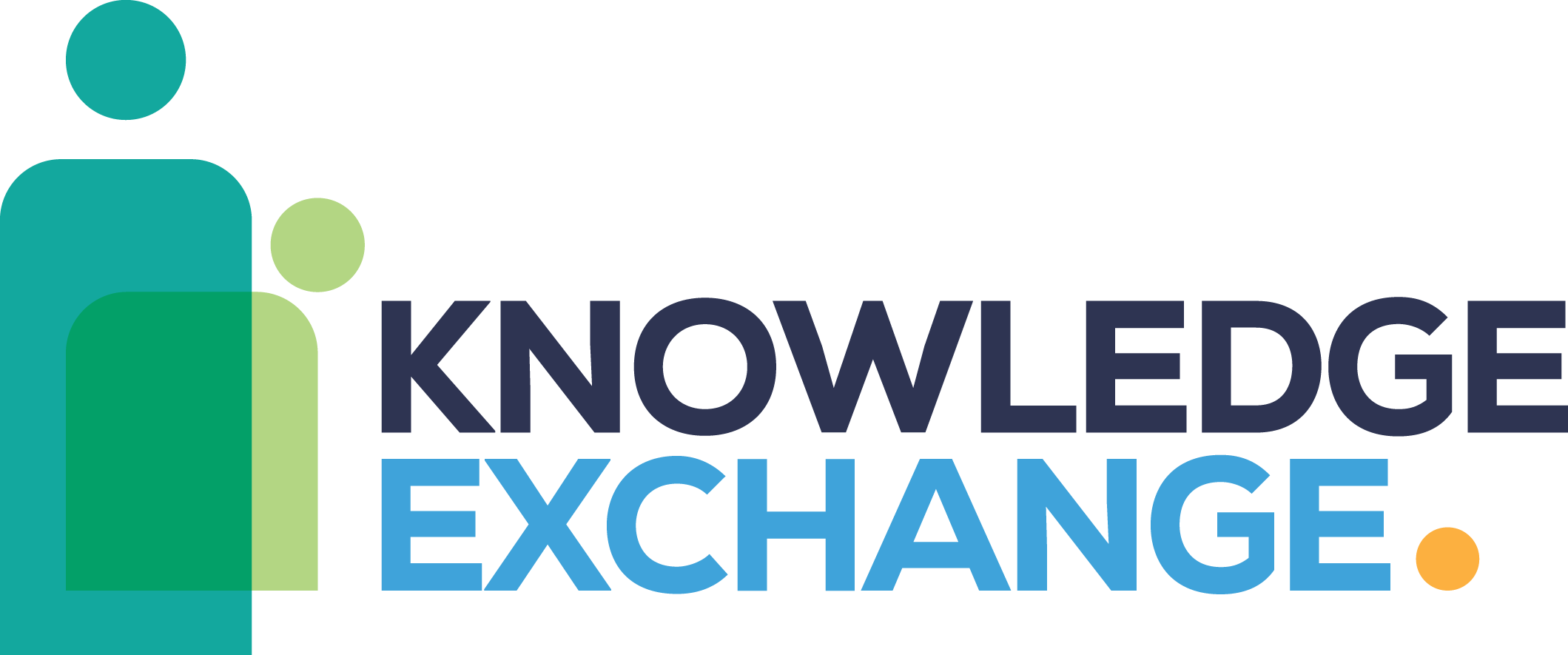 Advance / June 2024
04
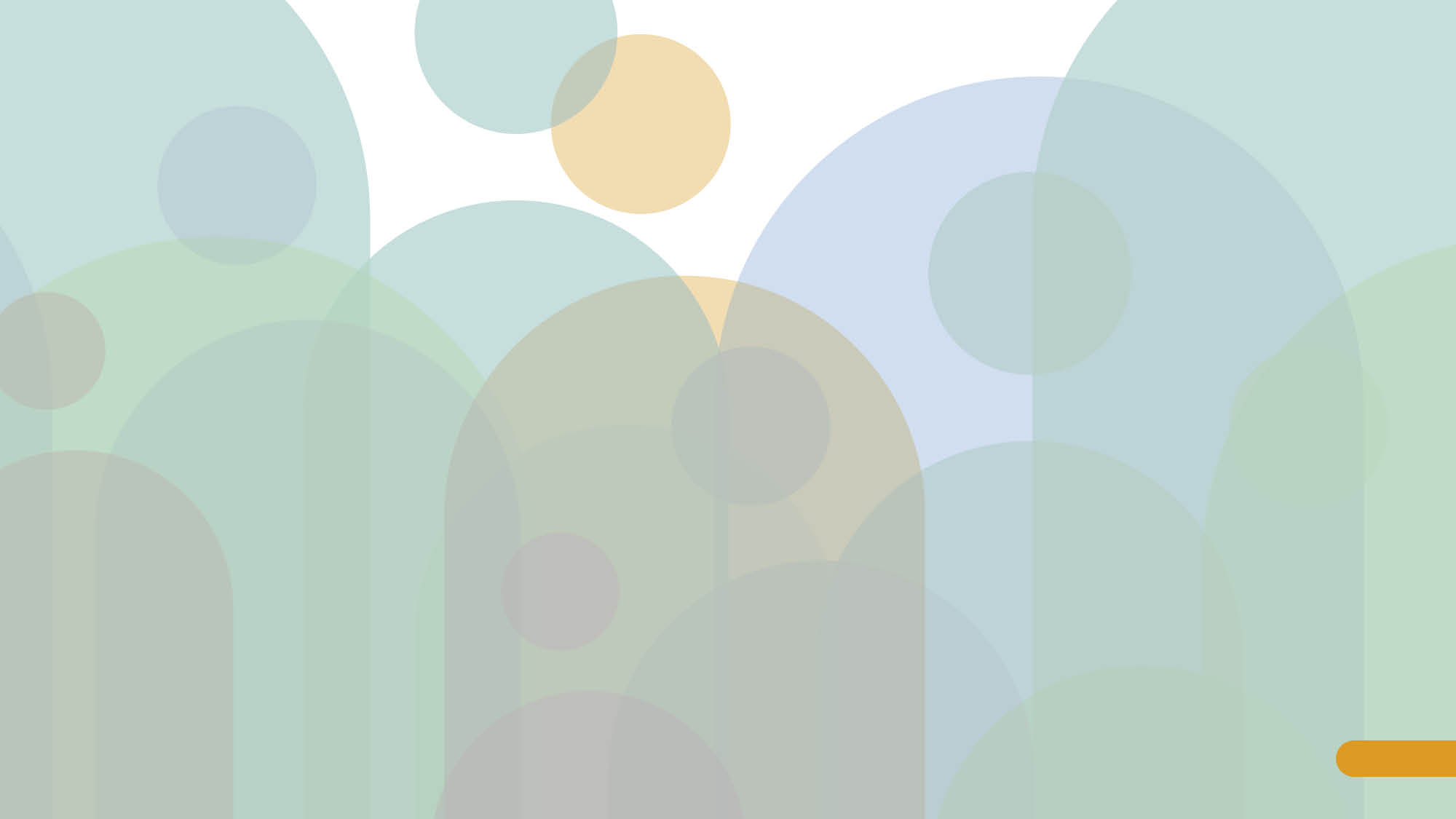 In a bit more detail…
Fully and possible co-funded (up front payments) for training and skills development for staff – In house support with Careers, Education, Information, Advice and Guidance (CEIAG)


Skills development for staff, from sourcing funding to certification and everything in-between


Funded training to help your employees upskill, reskill and progress in work


Focused on individual development, helping employees maximise their potential – supports employers by investing in staff and increase productivity
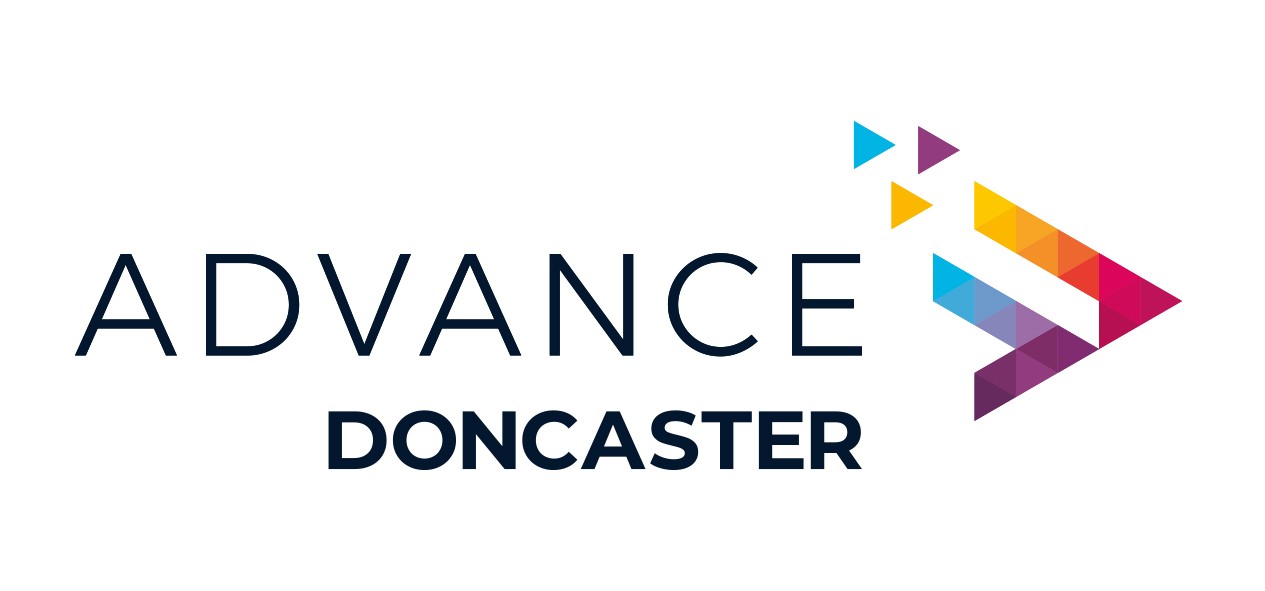 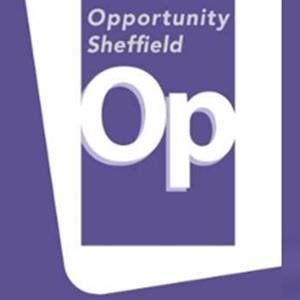 05
02
Eligibility
Aged 18+

In full or part-time employment

Resident in South Yorkshire
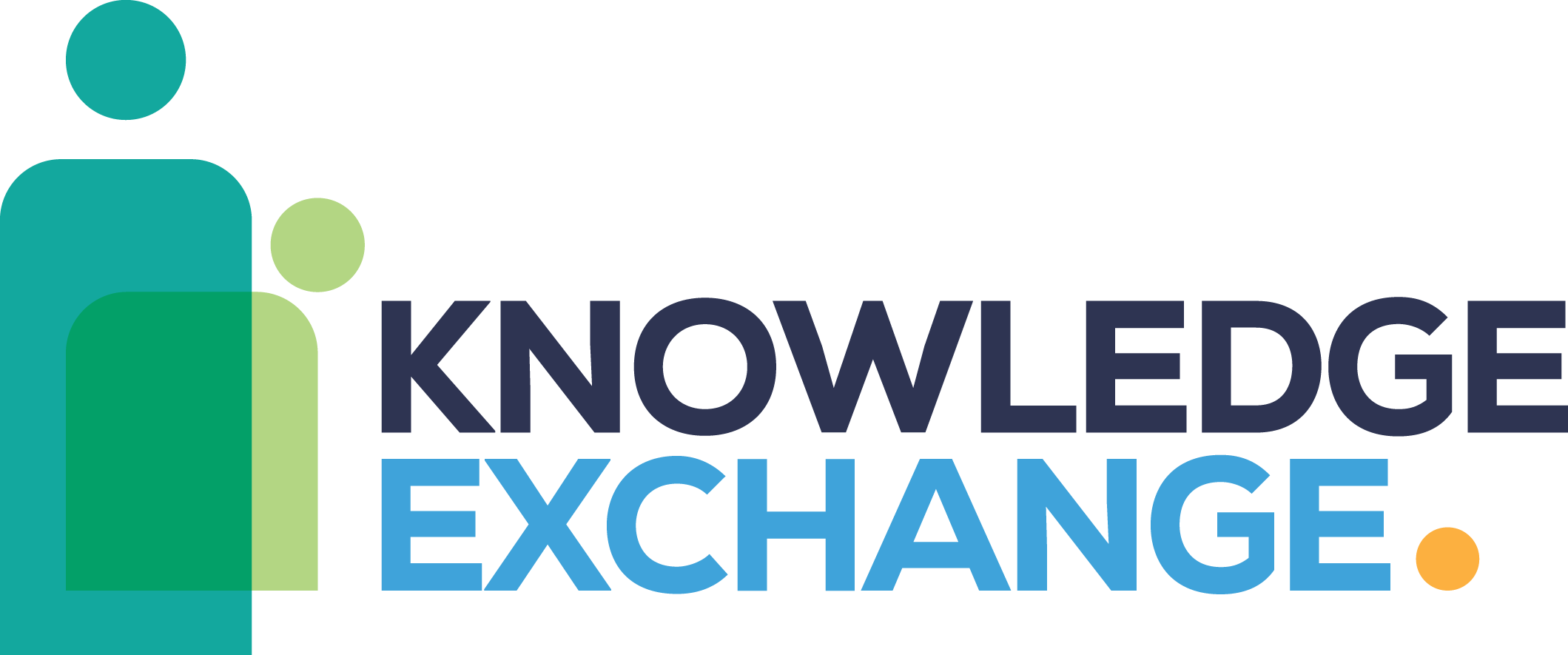 Advance/ June 2024
06
Questions…
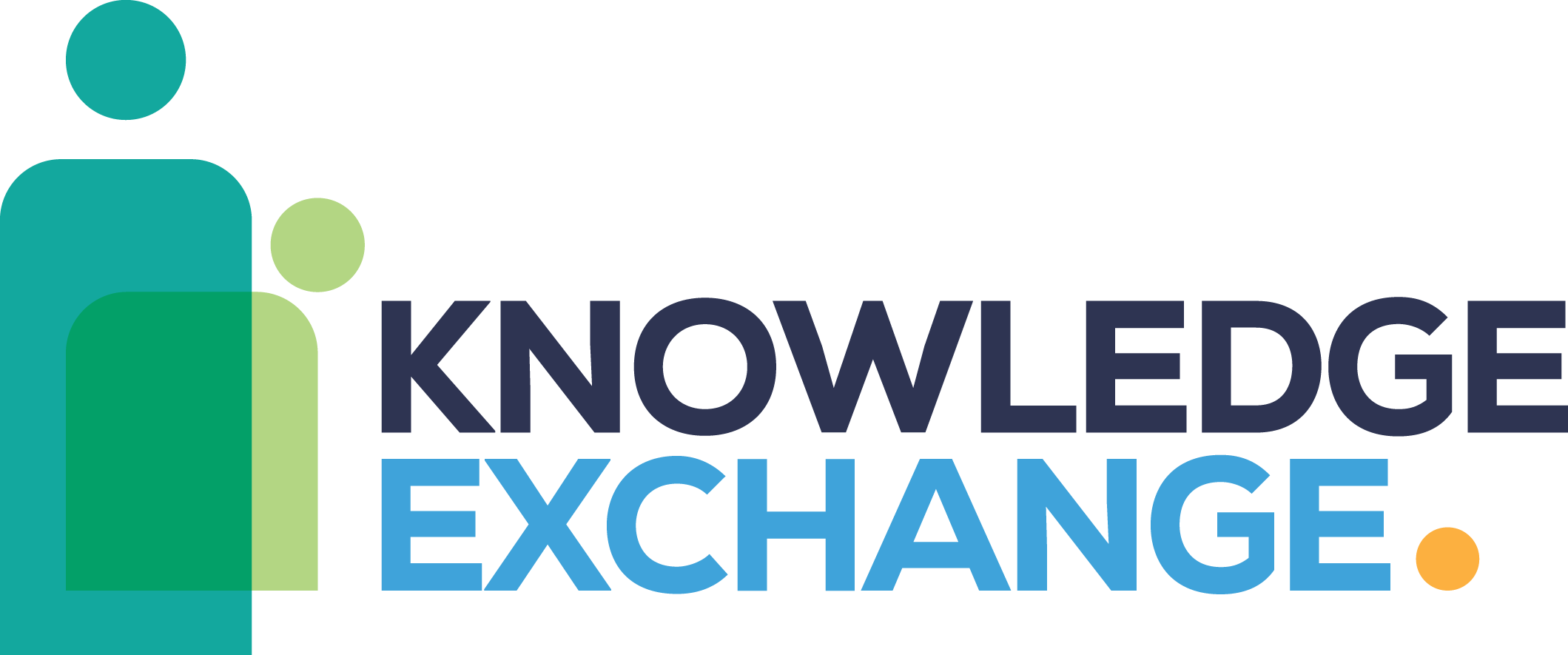 Advance/ June 2024
09